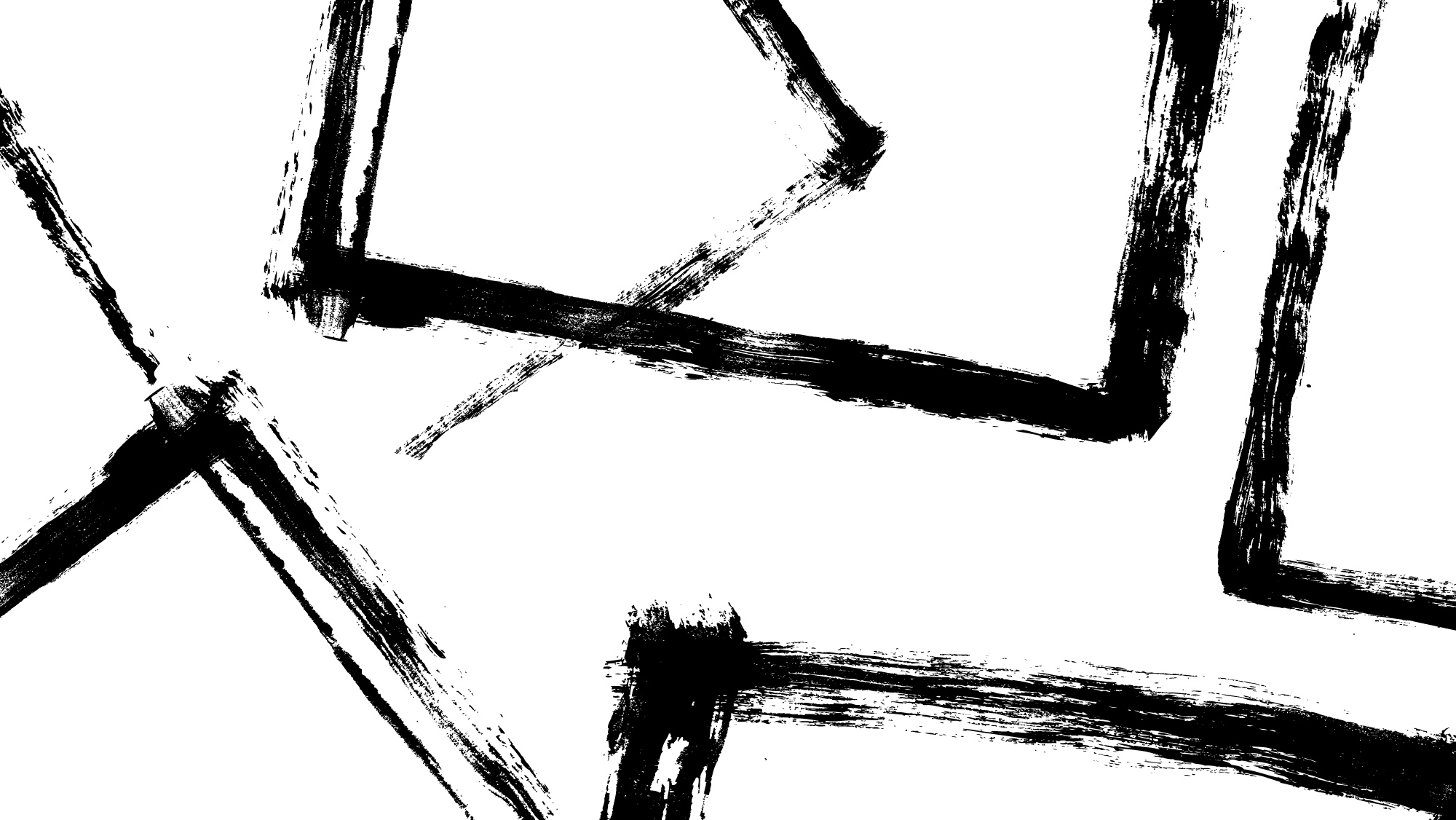 Update on KSC Activities
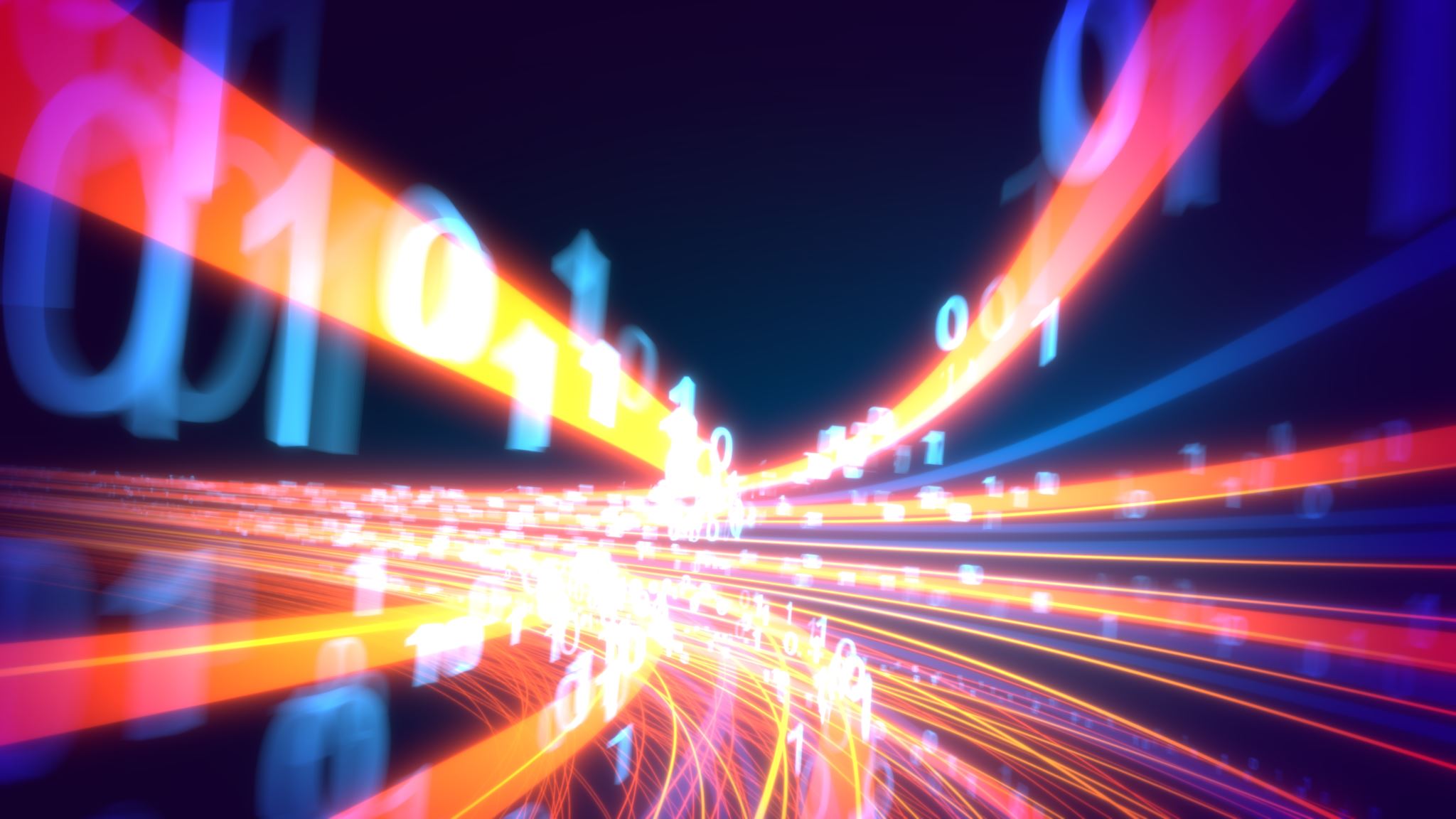 1. Launch of INTOSAI Community Portal
www.intosaicommunity.net
2. Update on Goal Chair Allocation - KSC portion
KSC FINANCIALS
Goal Chair Allocation WG balances (Euros)
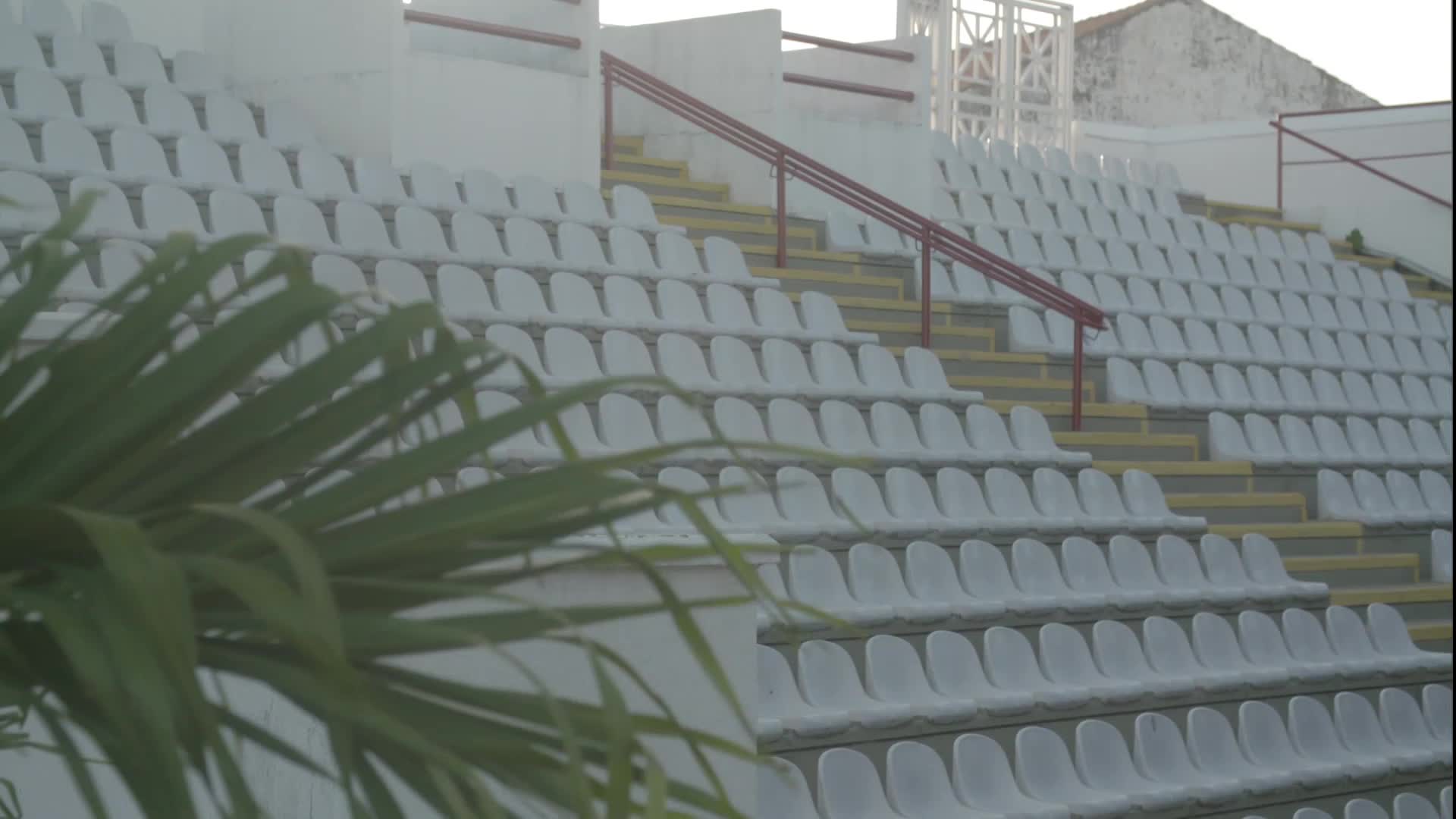 Venue of the 17th KSC SC meetingVenue: Hyderabad, IndiaDate: 12 September 2025
Request participation of all KSC SC members and observers in the event
THANK YOU